Adaptacje filmowe, czyli
gdzie literatura spotyka się z filmem
Urszula (Ula) Chowaniec, prof. KA AFM
u.chowaniec@gmail.com
1
KURS:
2
Strona internetowa: https://filmadaptationtalks.weebly.com/adaptacje-filmowe.html
Wprowadzenie:
Książka:
Literacka historia poprzez adaptacje
Analizy
Zadania domowe (przez e-platformę)
3
4
Warunki zaliczenia
5
The best book-to-film adaptations, overview….
Great Expectations (Charles Dickens) Film: 1946 Director: David Lean
The Age Of Innocence (Edith Wharton) Film: 1993 Director: Martin Scorsese
To Kill A Mockingbird (Harper Lee) Film: 1962 Director: Robert Mulligan
Doctor Zhivago (Boris Pasternak) Film: 1965 Director: David Lean
The Godfather (Mario Puzo) Film: 1972 Director: Francis Ford Coppola
American Psycho (Bret Easton Ellis) Film: 2000 Director: Mary Harron
The Silence Of The Lambs (Thomas Harris) Film: 1991 Director: Jonathan Demme
Trainspotting (Irvine Welsh) Film: 1996 . Director: Danny Boyle
https://www.shortlist.com/entertainment/films/40-best-film-adaptations/84766
6
Najlepsza polska adaptacja:
Ziemia obiecana (1974, reż. Andrzej Wajda)
Podobno, do czasu tego filmu Andrzej Wajda nie nakręcił sceny w której któryś z bohaterów by za coś płacił. Zbyszek Cybulski w „Popiele i diamencie” po prostu wypijał wódkę i odchodził. A w „Ziemi obiecanej” świat kręci się wokół zbijania majątku, kasa determinuje życie bohaterów, zaślepia ich, poszeptuje kolejne decyzje. Chęć pomnożenia dóbr jest ich jedynym drogowskazem. W 1974 roku ten film był jak zła przepowiednia. W Polsce nie narodził się jeszcze kapitalizm, a Wajda już wyczuł jego przyszłą rytmikę. Zastępy pracowników – mrówek co ranek ruszających do fabryk i możnych dorobkiewiczów o bezwzględnych duszach. W momencie powstania „Ziemi obiecanej” ten właśnie klasowy wątek wysuwał się na pierwszy plan. Ale gdy w 2000 roku film ponownie wprowadzono na ekrany kin oczywistym stało się, że realia przebudowały hierarchię wartości przy jego odbiorze. Oczywiście, „Ziemię obiecaną” lekko przyprószył kurz ogólności, kino w końcu zmierza w kierunku szczegółu i zniuansowania. Blisko cztery dekady nie odebrały jednak filmowi Wajdy emocjonalnej mocy i uchwycenia stanu umysłu człowieka w pogoni za bogactwem. Pierwszorzędne aktorstwo Wojciecha Pszoniaka, Daniela Olbrzychskiego i Andrzeja Seweryna i oprawa artystyczna filmu – od wystawnych scenografii, cudowną muzykę po mistrzowskie zdjęcia – sprawia, że obcujemy z dziełem totalnym. Rozmach „Ziemi obiecanej” bowiem pod wpływem nie utracił swojego kunsztu i spektakularności. Albo ten film świadczy o wielkości Wajdy albo o słabości polskiego kina. Albo o jednym i drugim.
Urszula Lipińska
https://esensja.pl/film/publicystyka/tekst.html?id=12163&strona=5#strony
https://www.youtube.com/watch?v=e0n4RpaoLxU
7
The difference, inter-semiotic translation?
Folwark zwierzęcy (1943/1945)
Polskie wydanie 1947
George Orwell's Animal Farm ~ 1954 Animation
Pan Jones, właściciel Folwarku Dworskiego, zamknął na noc drzwi kurników, wypił jednak zbyt wiele i dlatego zapomniał o deskach tarasujących szczeliny pod progiem. Trzymając niepewnie latarnię, której światło zataczało chybotliwe kręgi, przeszedł chwiejnym krokiem przez podwórze, dotarł do tylnego wejścia, strząsnął buty, z beczułki w spiżami utoczył sobie ostatnią szklankę piwa i poczłapał do łóżka, skąd dochodziło chrapanie pani Jones. 
Gdy tylko w sypialni zgasło światło, w budynkach folwarku ożywiło się, zewsząd słychać było szmery i trzepotanie skrzydeł. Tego dnia rozeszła się wieść, że stary Major, medalowy knur rasy angielska średnia biała, miał poprzedniej nocy dziwny sen, który pragnie wszystkim opowiedzieć. Uradzono, że skoro tylko pan Jones skończy obrządek i nie będzie więcej przeszkadzać, zwierzęta zejdą się w wielkiej stodole. Stary Major (tak go zwano, choć w wystawach brał udział jako "Piękność z Willingdon") cieszył się tak ogromnym poważaniem, że każde zwierzę chętnie było gotowe poświęcić godzinę snu, by usłyszeć to, co miał do powiedzenia. 
W końcu stodoły Major spoczywał na czymś w rodzaju podwyższenia wygodnie wymoszczonego słomą; oświetlała go latarnia wisząca na górnej belce. Miał dwanaście lat i choć ostatnio się roztył, wciąż wyglądał dostojnie, a jego ryj miał mądry i dobrotliwy wyraz, mimo iż nigdy nie wycięto mu kłów. Wkrótce zaczęły przybywać inne zwierzęta, sadowiąc się jak najwygodniej. Najpierw weszły trzy psy, Bluebell, Jessie i Pincher, a za nimi świnie, które położyły się na słomie naprzeciw Majora. Kurczęta usiadły na parapetach, gołębie podfrunęły ku krokwiom, owce i krowy zajęły miejsce za świniami i natychmiast poczęły coś przeżuwać. Dwa konie pociągowe, Boxer i Clover, przyszły razem, stąpając bardzo powoli i stawiając ostrożnie wielkie, włochate kopyta, żeby przypadkiem nie nadepnąć na jakieś małe zwierzątko ukryte w słomie.

http://magdalipiec.pl/wp-content/uploads/2013/09/Orwell-George-Folwark-Zwierzęcy.pdf
https://www.youtube.com/watch?v=2b-CMtKhTl0 (accessed 31.02.2020)
8
Nasze intuicje o adaptacjach?
9
Adaptacje :
Dosłowna
Wierna
Luźna
Definicja robocza:

Przeniesienie pisemnej formy na film fabularny, część tekstów lub całą pracę. Teksty obejmują: powieści, sztuki teatralne, scenariusze, dialogi, wspomnienia, bajki, opowiadania i komiksy
10
Adaptacje filmowe….
„Adaptacja to powtarzanie, ale powtarzanie bez replikacji” (Linda Hutcheon 2013, 7)

Adaptacja znaczy: dostosuj, zmień, dopasuj. Adaptacja wymaga odpowiedzi na pytanie o (poszukiwanie) wierność(i)
Trzy ważne kwestie w analizie adaptacji:

Formalny byt lub produkt - transpozycja 
Proces tworzenia: reinterpretacja i rekonstrukcja
Proces odbioru (forma intertekstualności: adaptację doświadczamy jako palimpsest poprzez naszą pamięć innych tekstów)
11
Linda Hutcheon mówi:
12
Pierwsze adaptacje?
Trilby and Little Bilee (1896)
Sherlock Holmes Baffled (1900)
Snow White (1902)
Alice in Wonderland (1903)
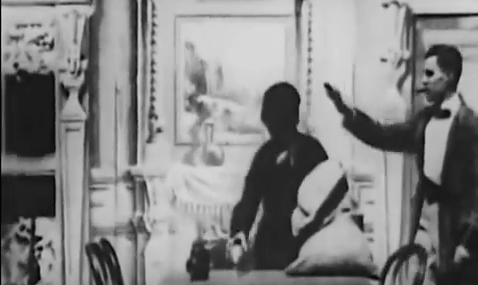 https://www.youtube.com/watch?v=KmffCrlgY-c
13
Sherlock Holmes? Znaczy, co zawsze się sprawdza?
Sherlock Holmes na podstawie serii Sir Arthura Conana Doyle'a na rok 2017 istniało około 25000 adaptacji kulturowych związanych z Holmesem (filmy, musicale, piosenki, sztuki itp.)
https://www.youtube.com/watch?v=mSdTl4fYyLk
14
Co i jak jest adaptowane?
15
Najlepsze adaptacje:
16
Czasami trzeba pozmieniać? Na przykład dwa zakończenia (europejskie oraz amerykańskie Dumy i uprzedzenia)
American…
https://www.youtube.com/watch?v=ZkQP19Ebzhw
European….
https://www.youtube.com/watch?v=5WrgMUXlgMw
17
Zadanie1: Olga Tokarczuk
Opowiadanie: Ariadne na Naksos Olgi Tokarczuk
kim jest główna bohaterka? Jak jest zbudowana? Co o niej wiemy: cechy zewnętrzne I wewnętrzne? 
Twoja ulubiona scena? (najbardziej filmowa)
(50 min)

Zobacz: Aria Diva Agnieszki Smoczyńskiej https://ninateka.pl/film/aria-diva-30-minut-studio-munka?fbclid=IwAR3aRlGVwZZt0v_-DvLCXu7h-yCXg2S4mZW2Jm5x7wSYqVueRSzi-qq87aQ 
(50 min)
18
Zadanie 2: przeczytaj fragment Pani Bovary (rozdział 9, cz. 2) oraz zobacz jedną z adaptacji
Na przykład: 
Madame Bovary Sophie Barthes
Z: Mia Wasikowska, Henry Lloyd-Hughes, Paul Giamatti, Ezra Miller.
19